Program Sejahtera Komuniti (SEJATI)
NADI X INISIATIF KERAJAAN
Pengenalan
Program Sejahtera Komuniti MADANI (SejaTi MADANI) ialah inisiatif baharu Kerajaan MADANI yang bertujuan meningkatkan kesejahteraan komuniti melalui pelbagai aktiviti pembangunan sosioekonomi.

Program ini dilaksanakan oleh Unit Penyelarasan Pelaksanaan (ICU) di bawah Jabatan Perdana Menteri.

Inisitif baharu Kerajaan MADANI yang bertujuan bagi meningkatkan pendapatan dengan pemberian dana sehingga RM100 ribu kepada  komuniti yang layak.
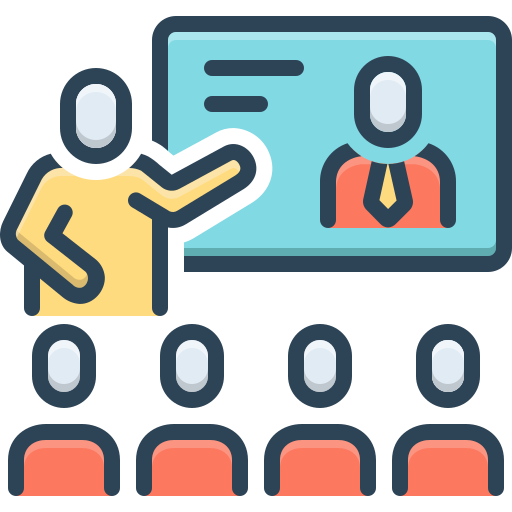 Objektif
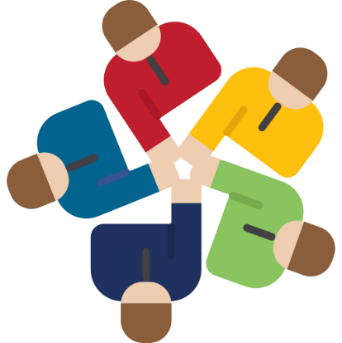 Meningkatkan taraf hidup komuniti melalui pelaksanaan projek-projek pembangunan sosioekonomi yang berimpak tinggi.
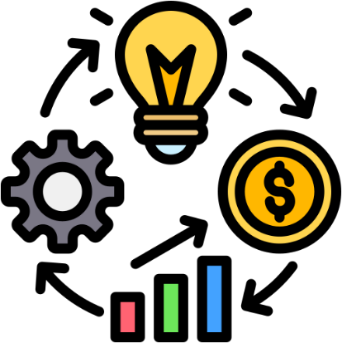 Memperkasakan komuniti dengan menyediakan peluang ekonomi dan meningkatkan kemahiran
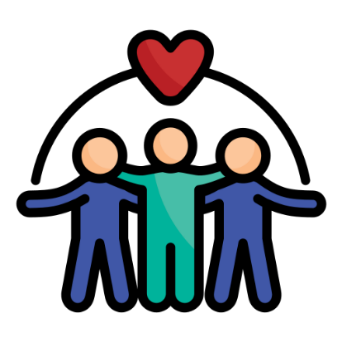 Mewujudkan komuniti yang berdaya saing dan mampan.
5 Sektor Utama SejaTI MADANI
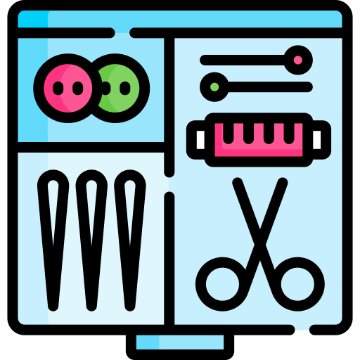 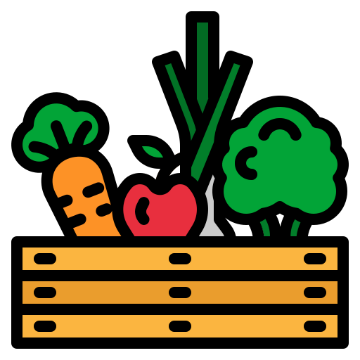 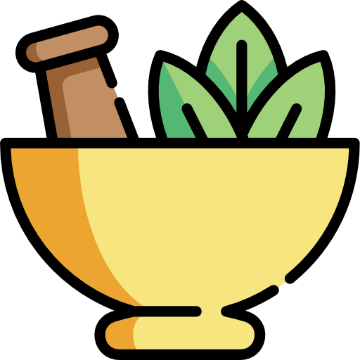 Pertanian dan Makanan
Herba dan Kesihatan
Jahitan dan Kraf Tangan
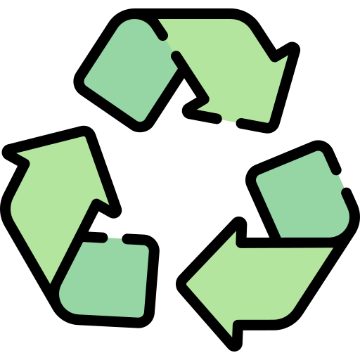 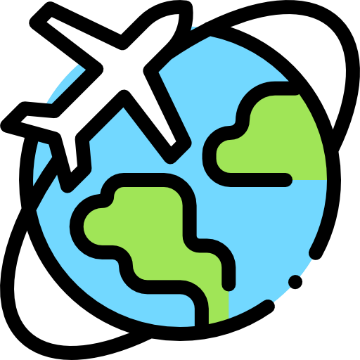 Pelancongan dan Hospitaliti
Aktiviti Hijau dan Kitar Semula
Kategori Penerima
Program ini menyasarkan komuniti di seluruh Malaysia yang memerlukan bantuan dalam meningkatkan kesejahteraan sosioekonomi mereka. 

Komuniti yang layak termasuklah:
Kumpulan B40 
Masyarakat luar bandar
Kumpulan terpinggir yang memerlukan sokongan untuk meningkatkan taraf hidup mereka
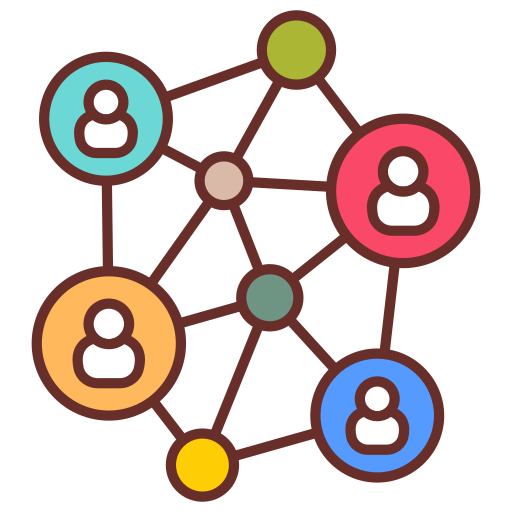 Syarat dan Ketegori Permohonan
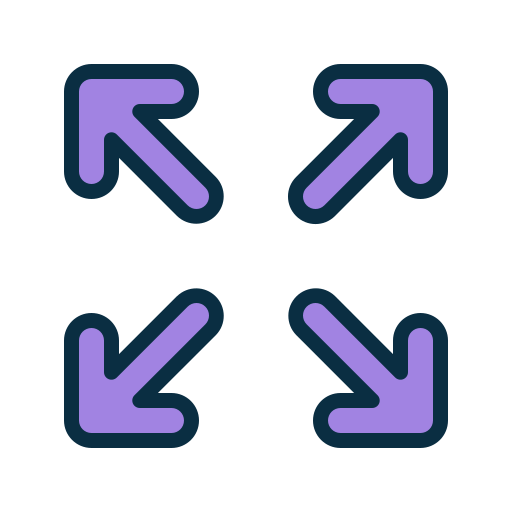 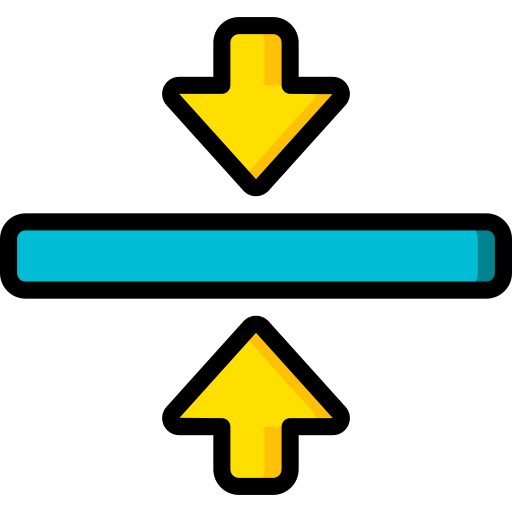 Program yang dipohon mesti meningkatkan sosioekonomi komuniti dalam tempoh 3-6 bulan (quick win) dalam lima sektor utama.
Rintis
Program / produk /
perkhidmatan yang kurang dari 1 tahun
Peningkatan
 Program / produk / perkhidmatan di antara 1 hingga 3tahun
Pengembangan
Program / produk /
perkhidmatan melebihi
3 tahun.
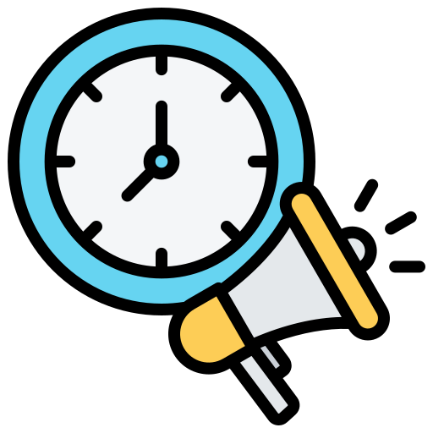 **Kategori Permohonan**
Cara Memohon
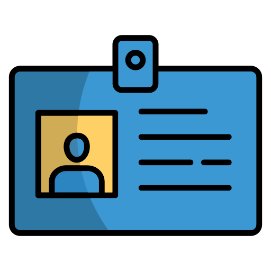 Permohonan ID Sistem
Permohonan ID Sistem:
Layari portal rasmi SejaTi MADANI di https://sejatimadani.icu.gov.my/.  
Isi maklumat yang diperlukan dan muat naik dokumen sokongan yang diminta.
Hantar permohonan untuk mendapatkan ID Komuniti.

Permohonan Dana:
Log masuk ke sistem menggunakan ID Komuniti yang telah didaftarkan.
Lengkapkan borang permohonan program dengan maklumat yang diperlukan. 
Muat naik dokumen sokongan yang berkaitan.
Hantar permohonan untuk diproses.

Tatacara permohonan yang lebih terperinci boleh didapati di laman panduan permohonan di https://sejatimadani.icu.gov.my/panduan
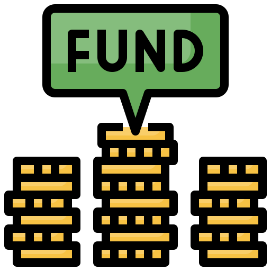 Permohonan Dana
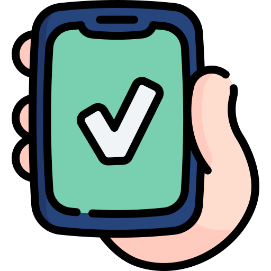 Semakan Status Permohonan
Layari https://sejatimadani.icu.gov.my/. 
Klik butang ‘Log Masuk’.
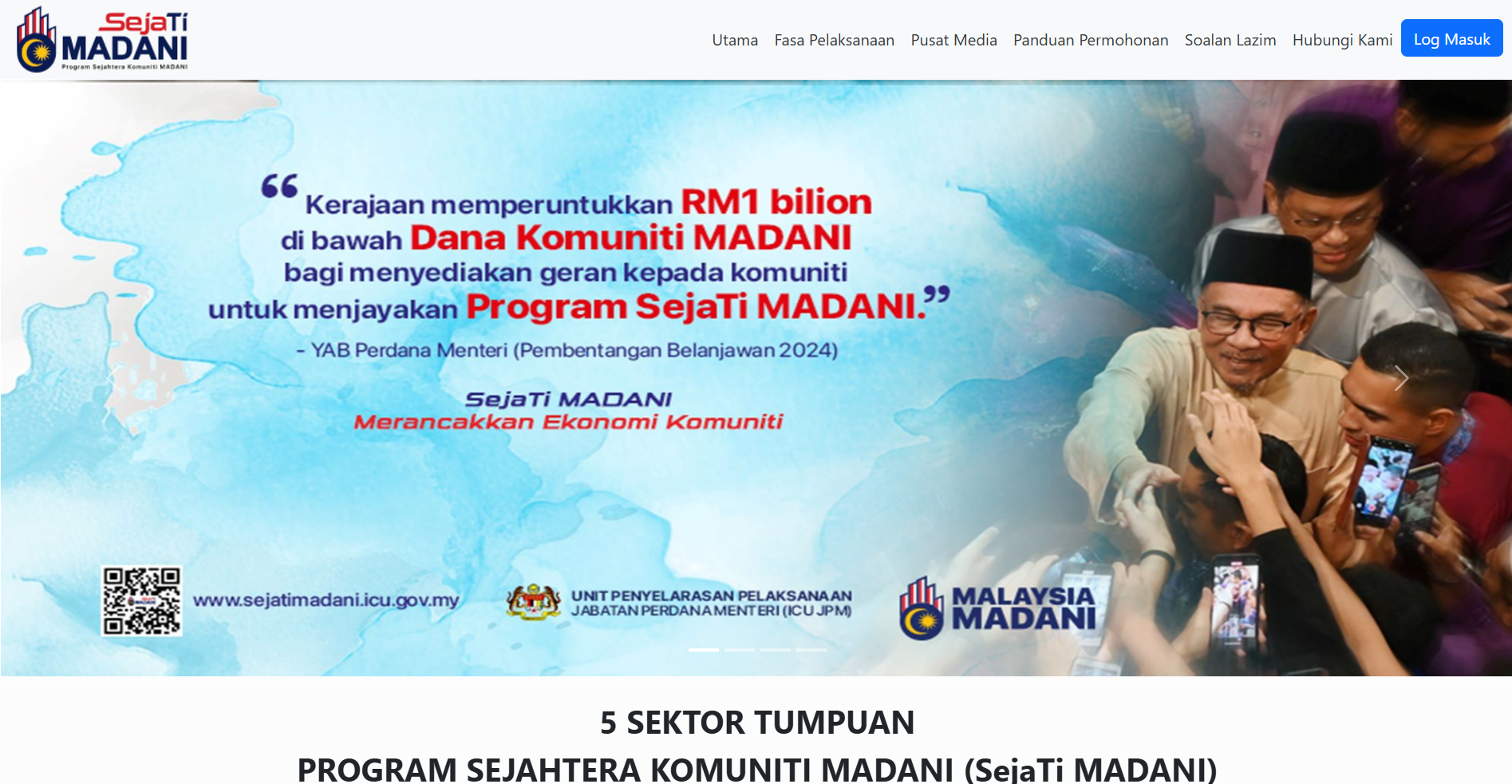 Klik butang ‘Daftar ID Komuniti’.
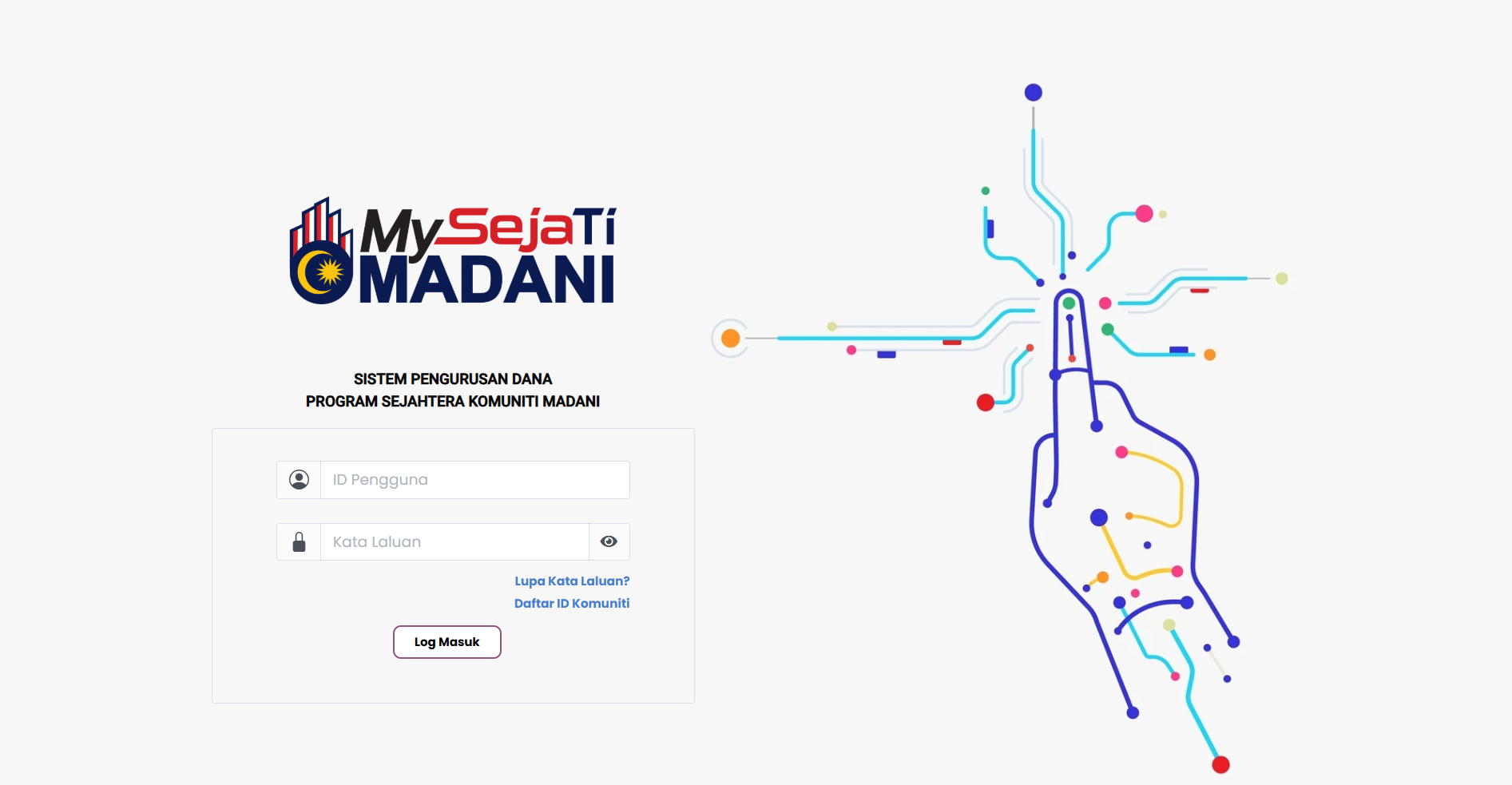 Isi butiran maklumat dan muat naik dokumen yang diperlukan.
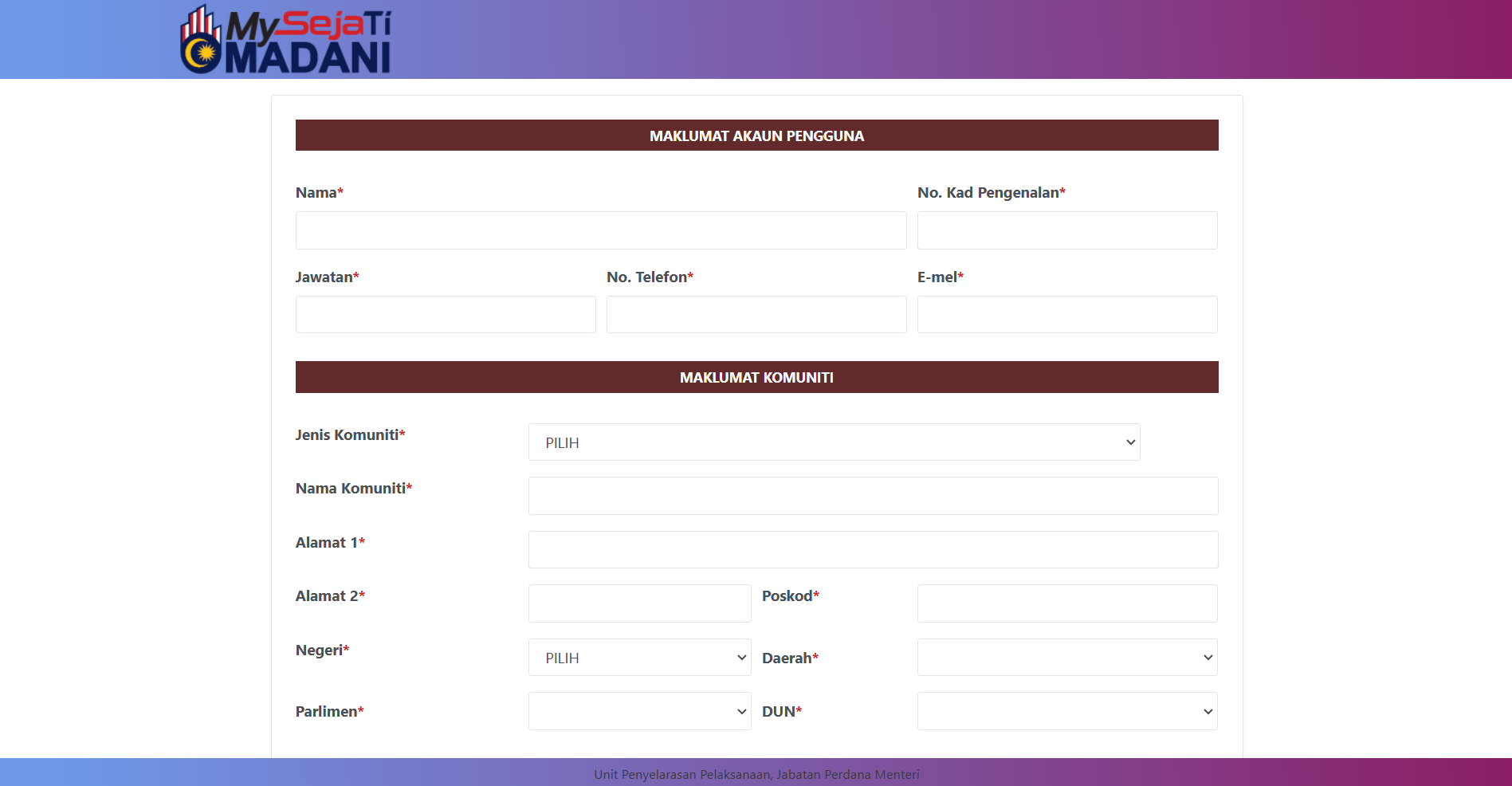 5) Klik butang ‘Hantar’.
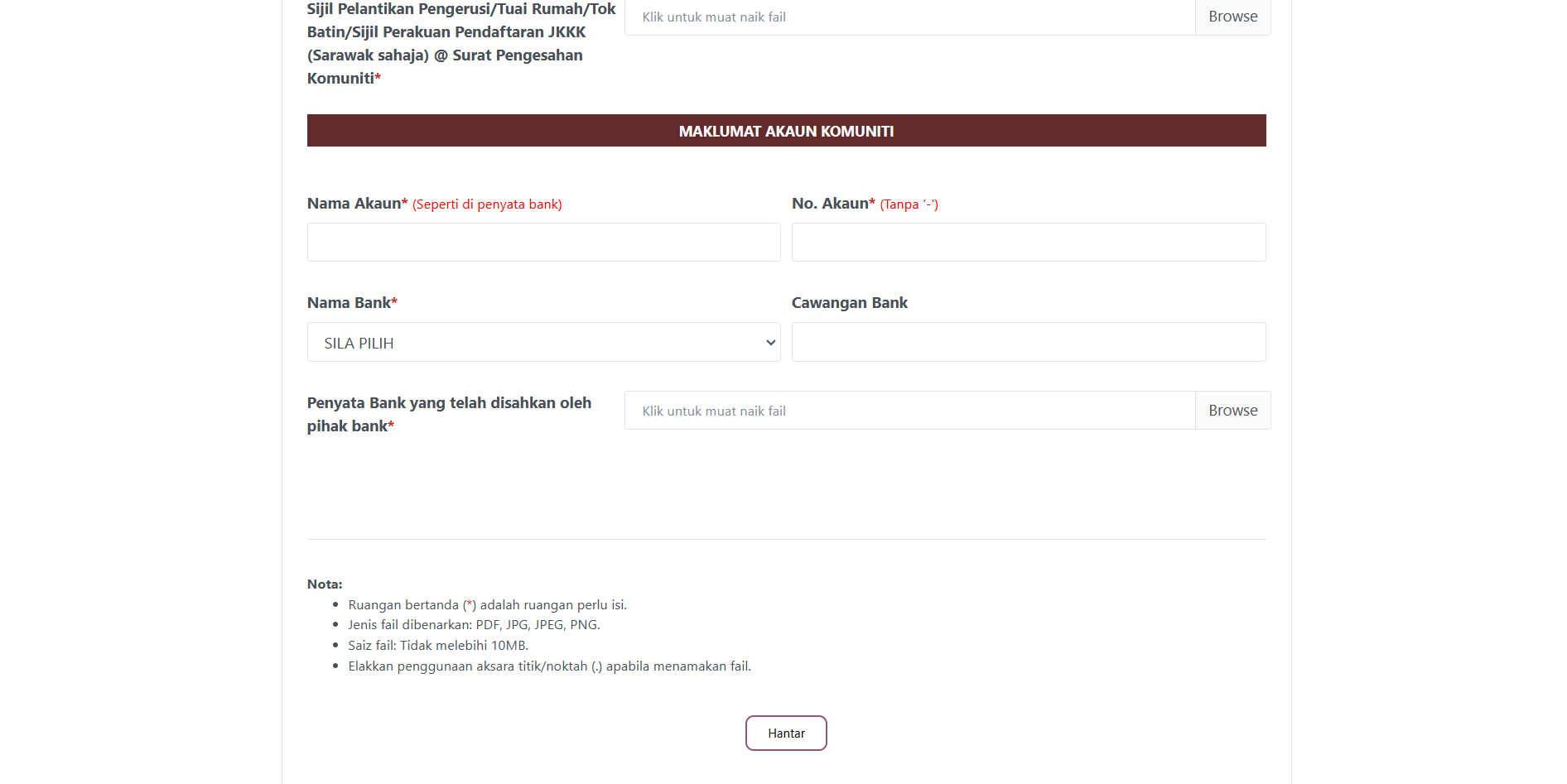 Dokumen Sokongan yang Diperlukan
Permohonan ID Sistem
Sijil pelantikan Pengerusi /JPKK / MPKK / JPKKP / Ketua Kampung / Tuai Rumah / Tok Batin atau
Surat Pengesahan Komuniti
Penyata Bank

Permohonan Dana
Lampiran 2 (Carta Perbatuan)
Lampiran 3 (Cabutan Minit)
Lampiran 8 (Laporan Pelaksanaan)
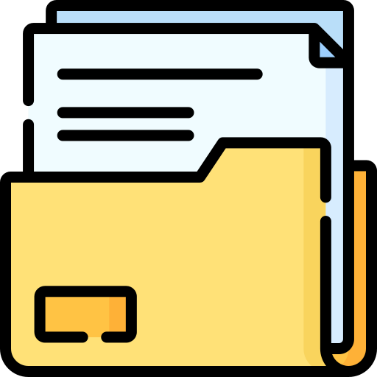 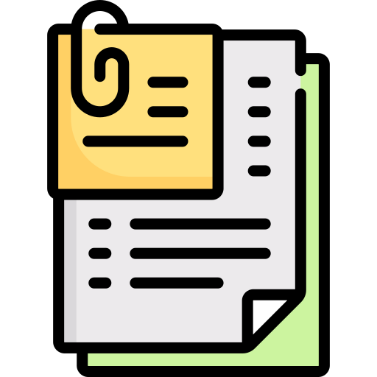 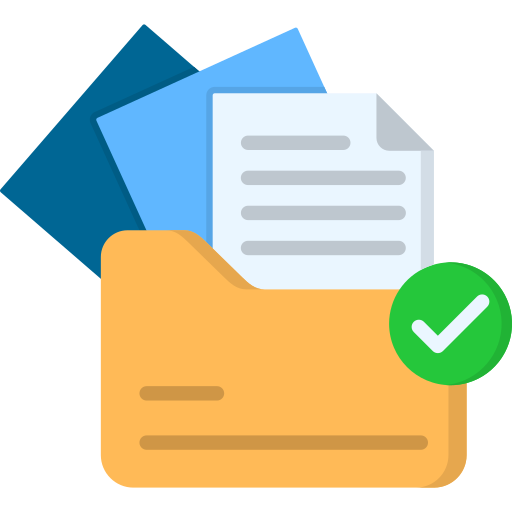 Tarikh Penting
Permohonan Program SejaTi MADANI dibuka bermula 25 Mac 2024.

Tarikh-tarikh penting lain berkaitan dengan fasa pelaksanaan program akan dimaklumkan melalui portal rasmi dan saluran komunikasi yang ditetapkan.
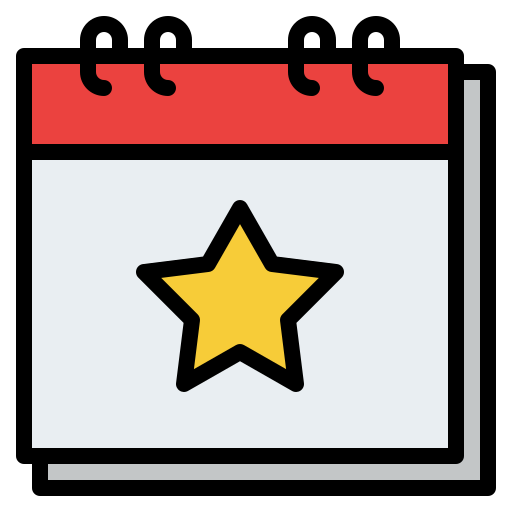 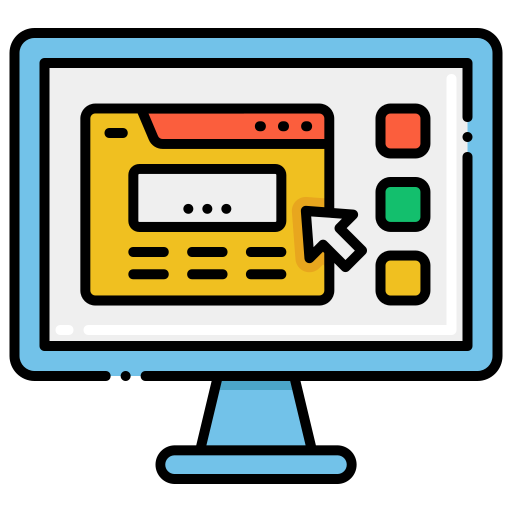 Maklumat Lanjut dan Bantuan
Maklumat Lanjut dan Bantuan:
Sekretariat SejaTi MADANI Unit Penyelarasan Pelaksanaan, 
Jabatan Perdana Menteri (ICU JPM) Aras 2, 
Blok Timur, Bangunan Perdana Putra, 
Pusat Pentadbiran Kerajaan Persekutuan, 
62502 Putrajaya.
Portal rasmi SEJATI MADANI dan talian hotline.
03 8872 3888/ 6430 / 6406 / 6401
sekretariatMADANI@icu.gov.my
Kesimpulan
SejaTi MADANI ialah inisiatif kerajaan untuk meningkatkan kesejahteraan komuniti melalui pembangunan sosioekonomi dan menggalakkan penglibatan aktif masyarakat untuk kehidupan yang lebih sejahtera, berdaya saing, dan mampan.

Sila rujuk portal rasmi SejaTi MADANI di https://sejatimadani.icu.gov.my/home bagi mengelak sebarang penipuan atas talian.